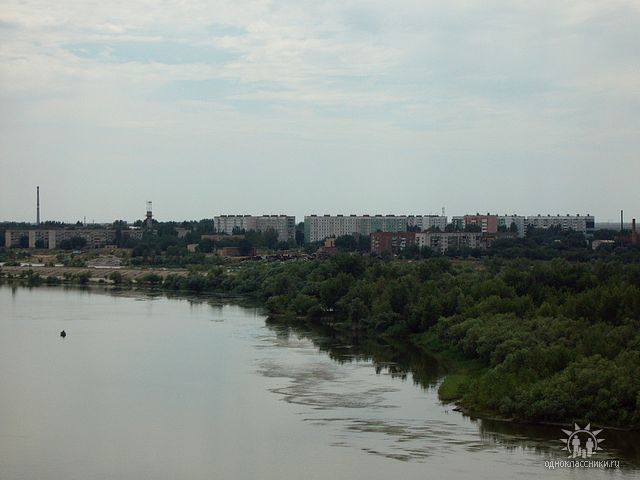 Игра – путешествие«Город, в котором я живу»
Автор:
Воспитатель ГСКУ АО «ЦПД» «Юность»
Федосеева Алена Николаевна
2015 г.
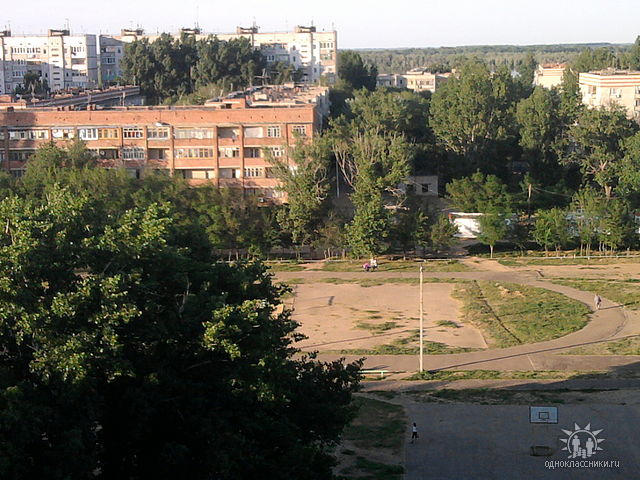 Мультимедийная презентация игра – путешествие «Город, в котором я живу» способствует расширению и закреплению полученных знаний  детей о родном городе.
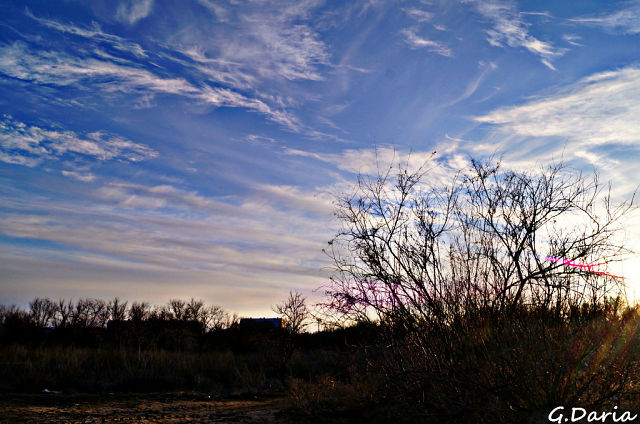 Цель:
в игровой форме закрепить знания детей о родном городе.
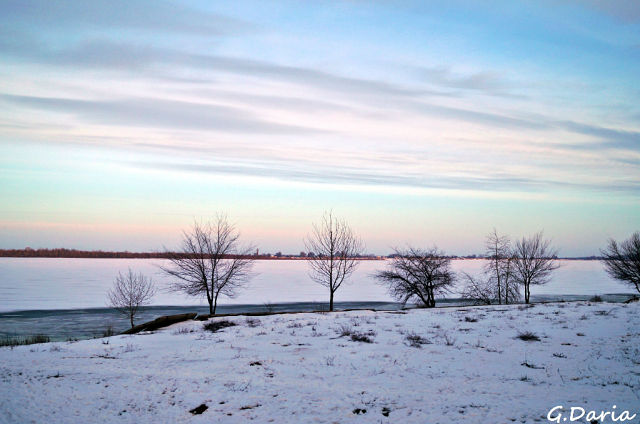 Задачи:
формирование чувства привязанности к своему дому, центру, друзьям;
формирование у детей чувства любви к своему родному краю, своей малой родине (г.Нариманову);
приобщать детей к родной культуре и традициям.
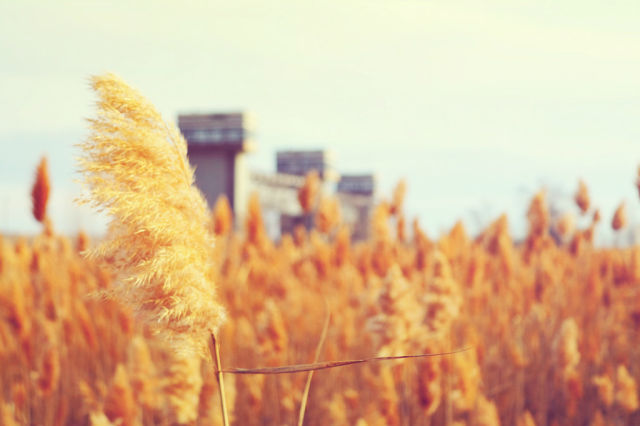 Оборудование
компьютер, 

мультимедиапроектор.
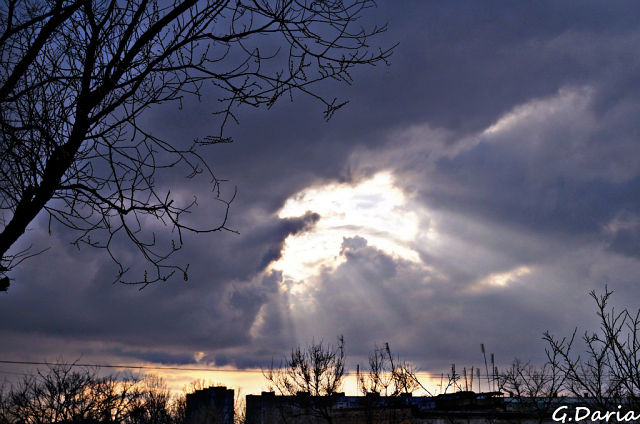 Предварительная работа:
экскурсии по городу Нариманову;
целевые прогулки в лес, в степь, на вододелитель;
просмотр фотографий, о родном городе и его истории.
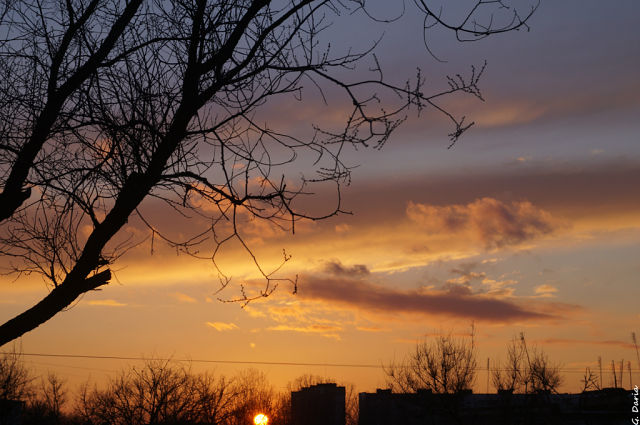 Сегодня, мы с Вами отправимся в путешествие по родному городу:
Мой город любимый, стоит он на Волге
И я в нем сегодня живу.
Мне нравятся очень тропинки, аллеи,
По ним я частенько брожу.
Весной оживает всё в нашей природе,
Мой город, - как в сказке весной,
Здесь птиц переливы слышны утром ранним
И я просыпаюсь с тобой.
Люблю я свой город, он есть и на карте,
Ты, мимо него, не пройдешь!
Он очень мне дорог своей тишиною,
Такого нигде не найдешь!
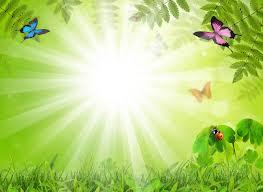 Первая остановка:ГСКУ АО «СРЦ для несовершеннолетних»
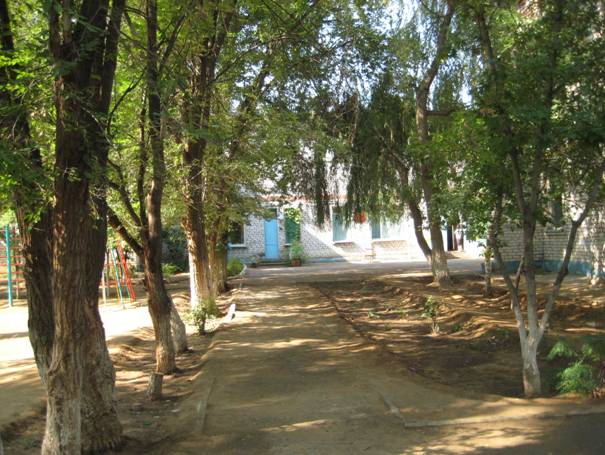 Дидактическая игра: назови адрес.
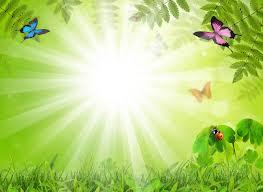 Вторая остановка:«Лесная полянка»
Наблюдение за лекарственными травами родного края

На травинке солнца глаз,
Светит каждому из нас.
Но совсем не горячи
Солнца белые лучи.

Золотой и молодой, 
За неделю стал седой,
А денечка через два – 
Облысела голова.
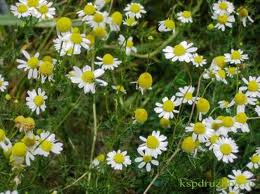 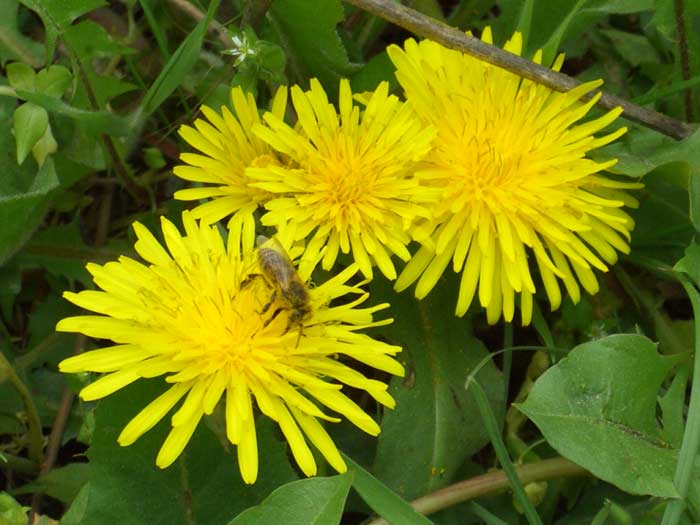 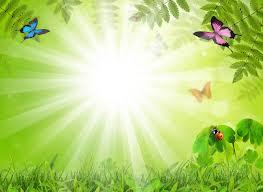 Третья остановка: «русский лес»
Дидактическая игра: «Угадай, что за дерево»
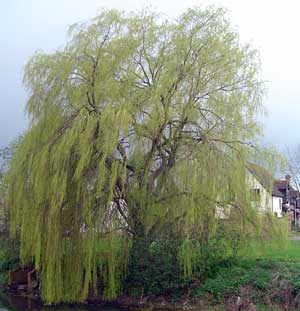 Кудри в речку опустилаИ о чём-то загрустила,А о чём она грустит,Никому не говорит.
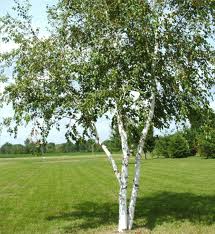 Стоит Алена, платок зеленый, тонкий стан, белый сарафан.
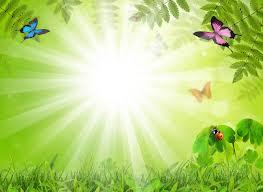 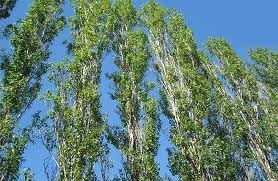 Из деревьев ранним летомВдруг снежинки запорхают,Но не радует нас это -Мы от этого чихаем.
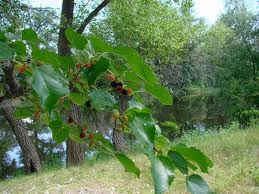 Любимец фей веселыхТерпко – сладких,Сине – черныхПредлагает ягод нам.Съем их сам,Тебе не дам.
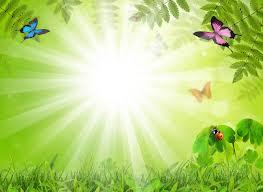 Четвертая остановка:«родной город»
Дидактическая игра: найди свою
 улицу на карте города.
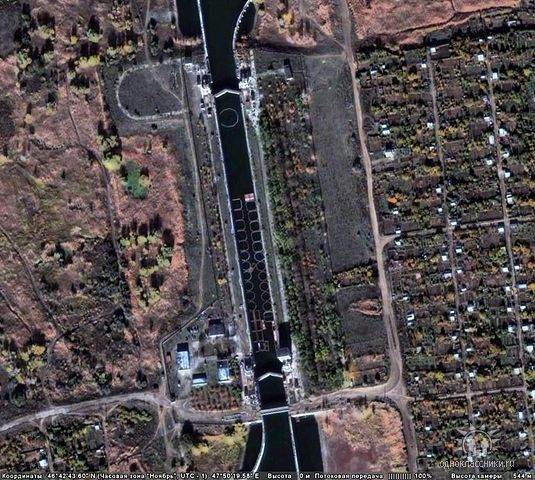 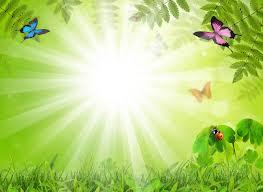 Пятая остановка:«Достопремечательности города»
Дидактическая игра: «Угадай, что за здание?»
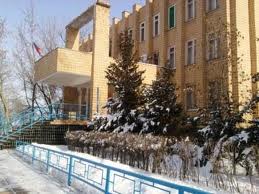 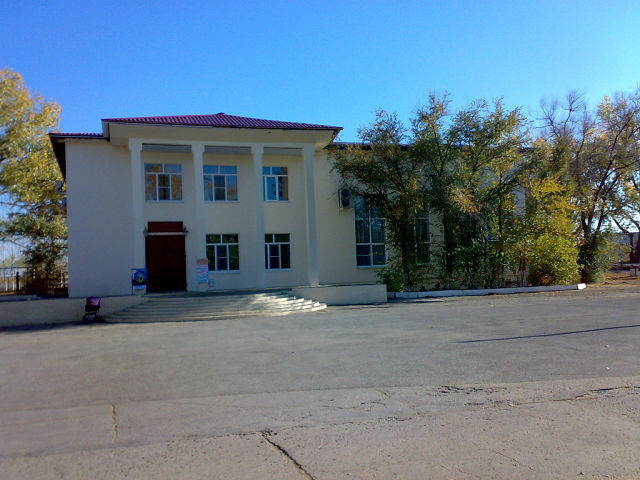 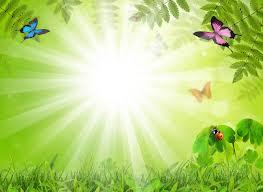 «Что за памятник?»
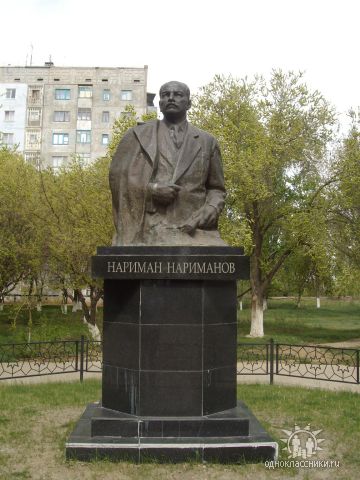 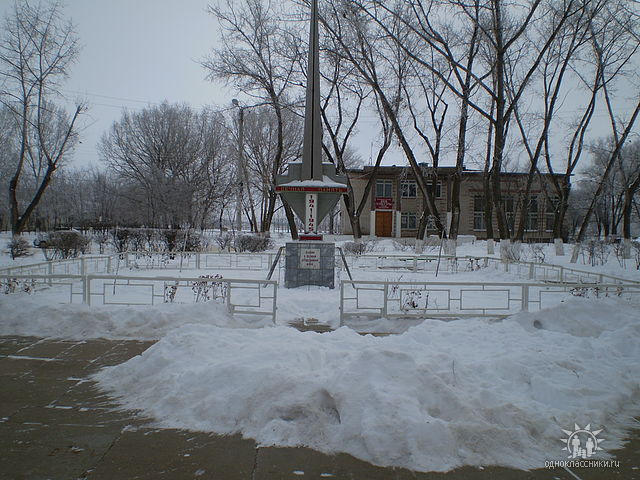 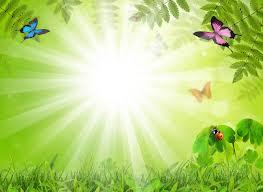 Шестая остановка:«Расскажи о любимом городском празднике»
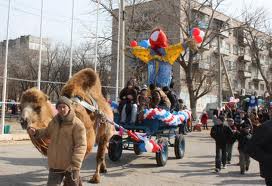 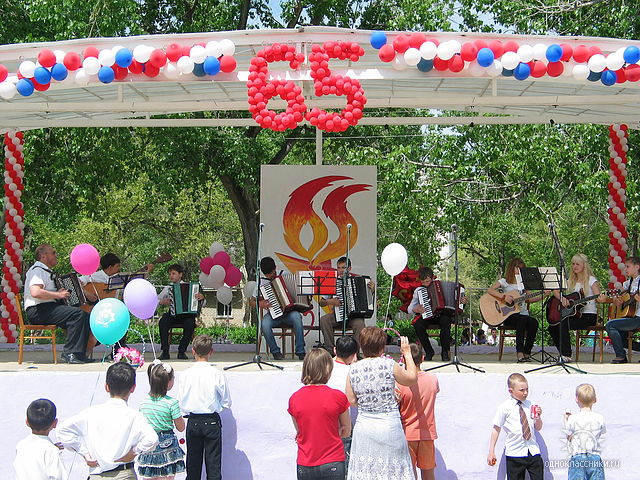 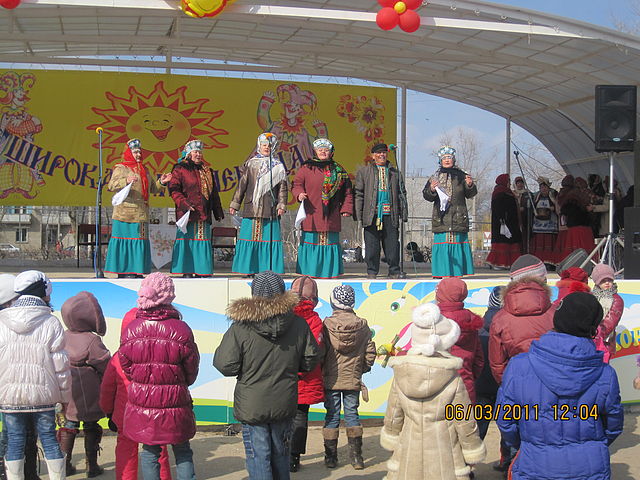 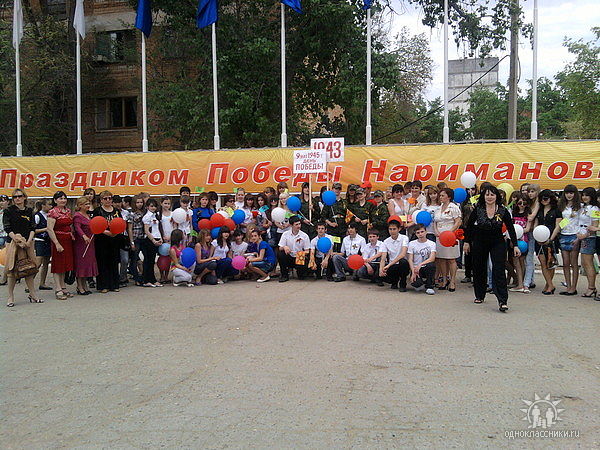 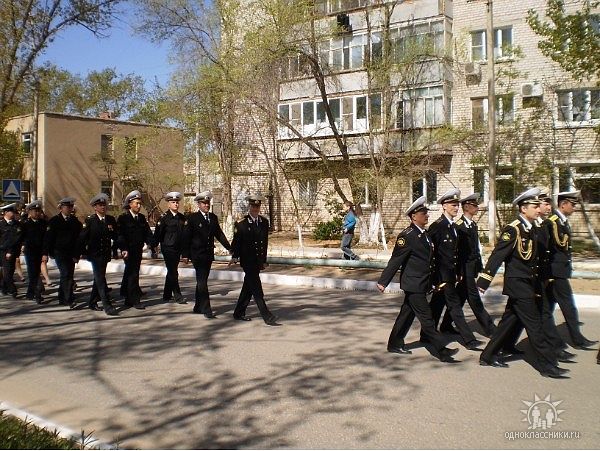 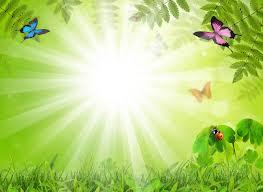 Остановка седьмая:«герб города»
Дидактическая игра: «Угадай герб города»
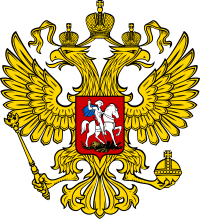 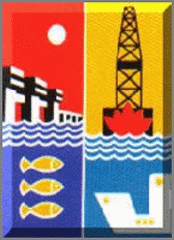 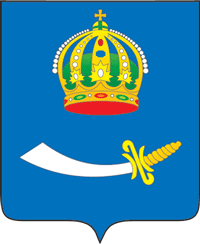 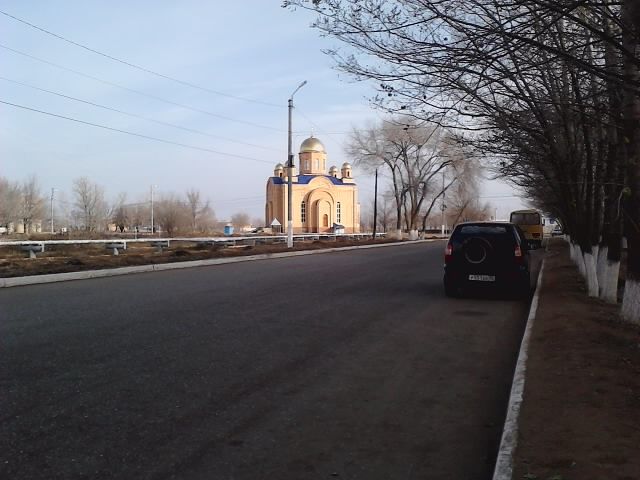 Вот  и подошло к концу наше путешествие по родному городу. Я надеюсь, что когда вы вырастите - приложите максимум усилий для процветания нашего города Нариманова.
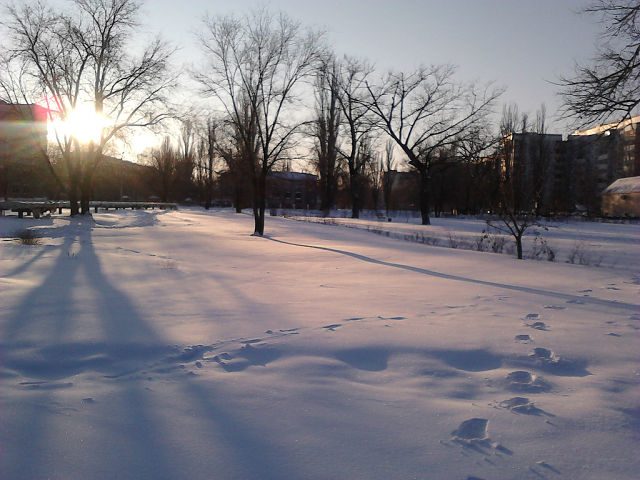 Город любимый...Славу, достоинство, 
Гордость и честьДо поколений, 
За нами грядущихТы донеси.
 И спасибо, что естьГород мой,
 На земле самый лучший!
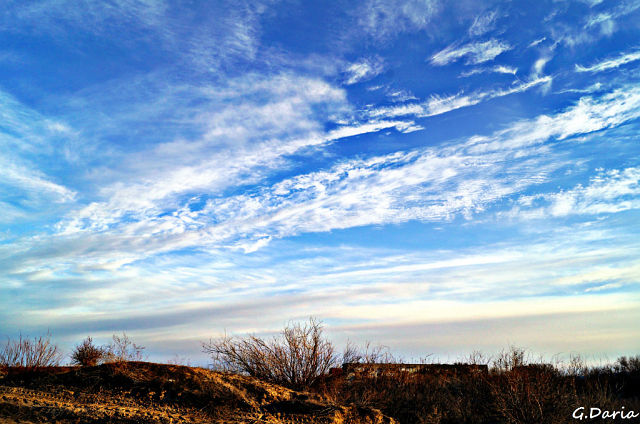 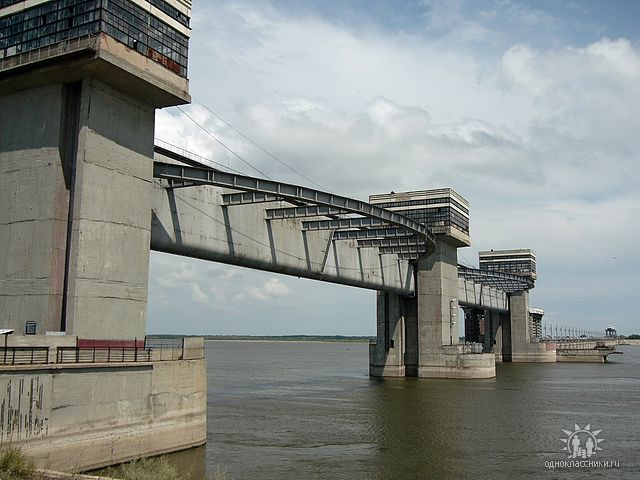 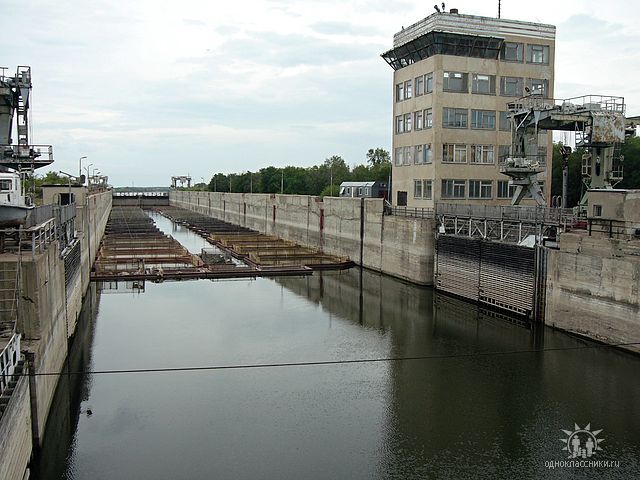 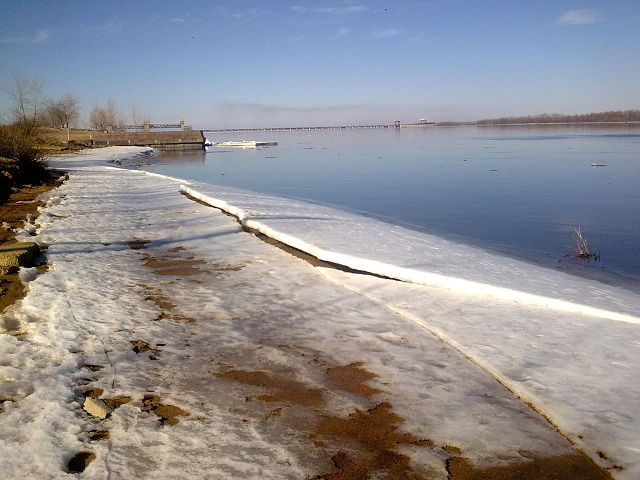 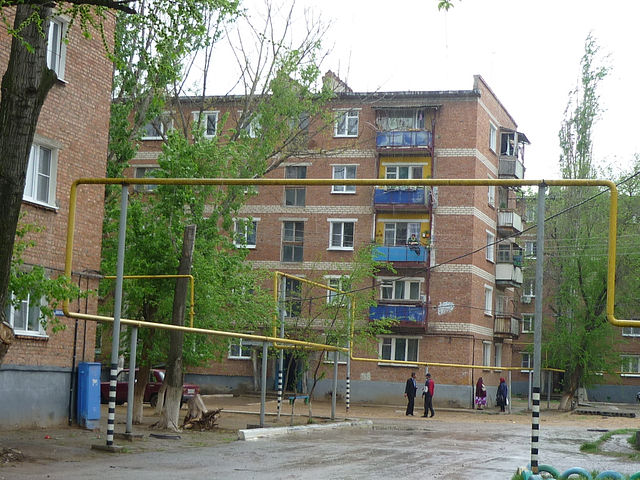 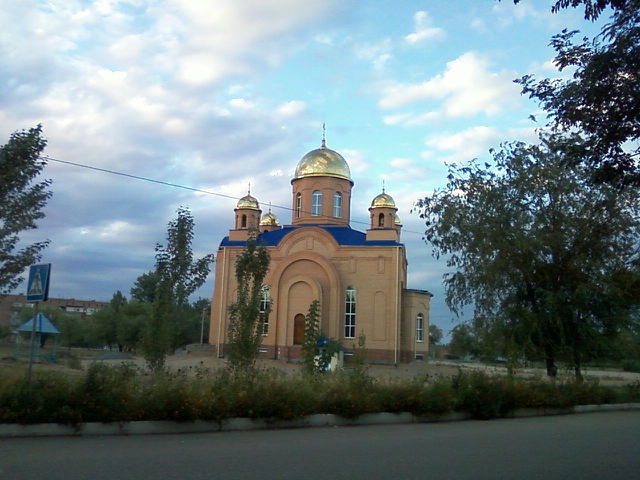 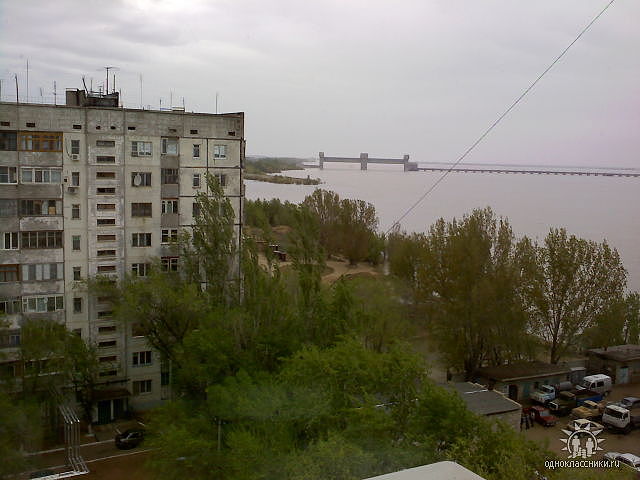